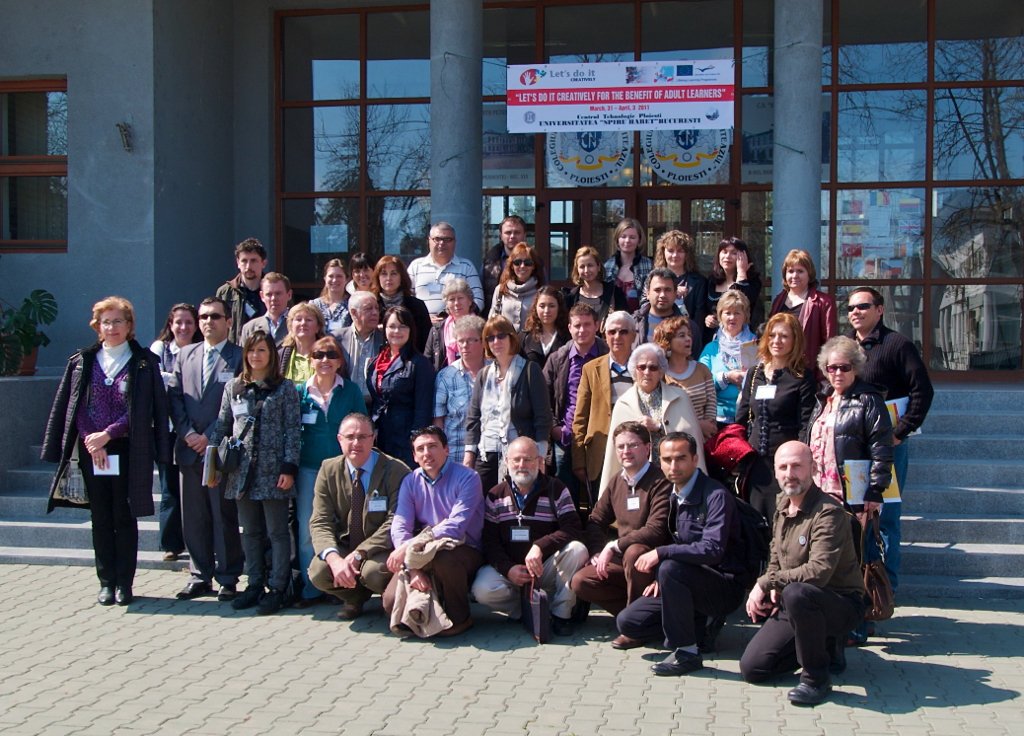 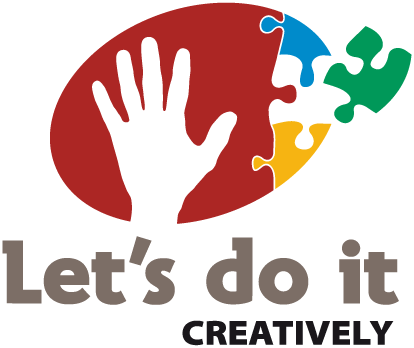 The Project Web Page
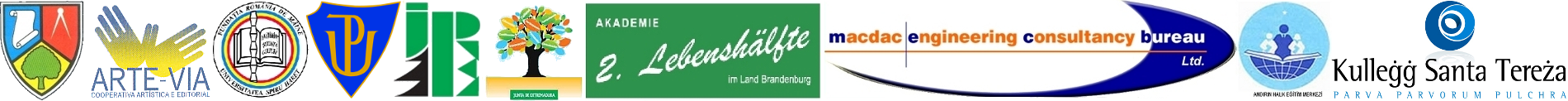 Web Page Aims:
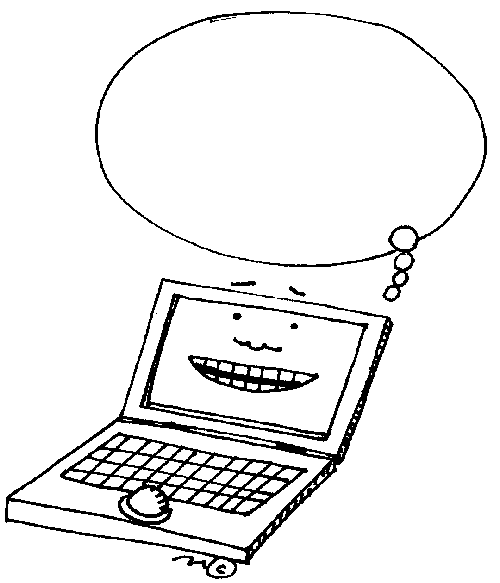 Web Pages:
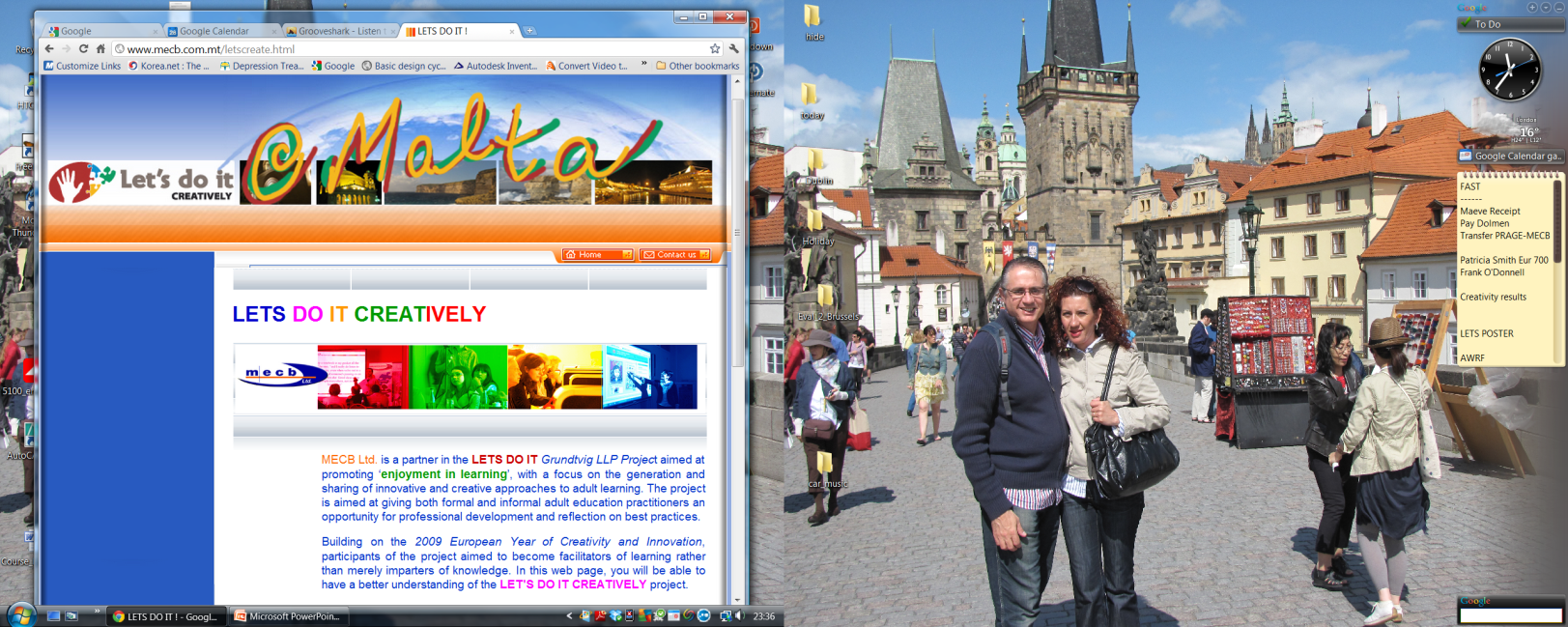 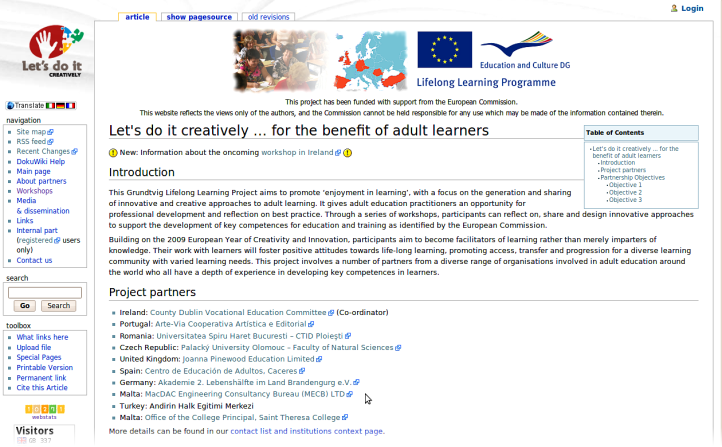 letsdoit.upol.cz
www.mecb.com.mt/create
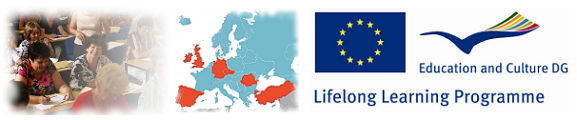 The Dokuwiki engine
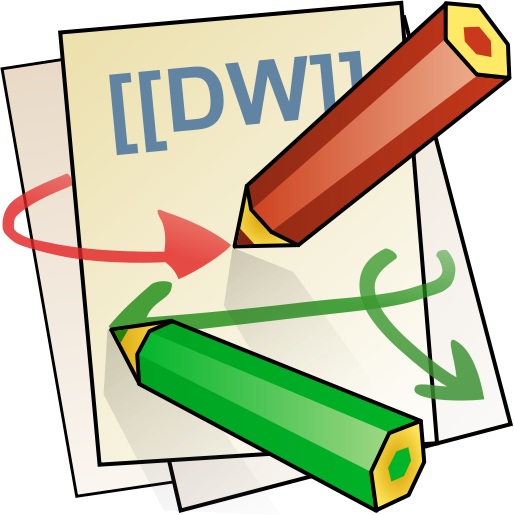 A group website developing
Wiki – a website, allows the
creation and editing web pages via a web browser using a simplified markup language or a WYSIWYG text editor; powered by wiki software often used collaboratively by multiple users.
  Different level of control and permissions
  http://www.dokuwiki.org
The Dokuwiki engine
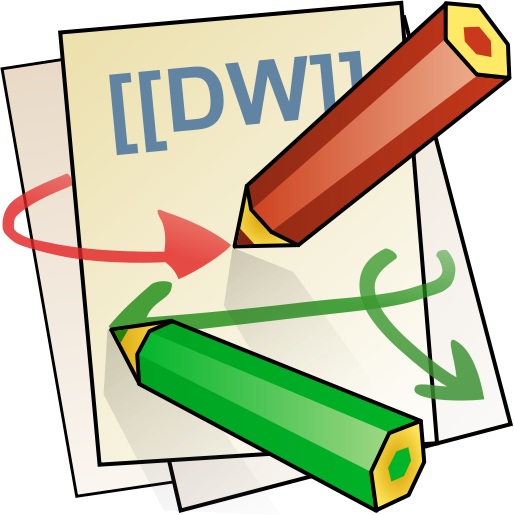 standard compliant, simple to
use Wiki, mainly aimed at
creating documentation of any
kind
targeted at developer teams, workgroups and small companies
GPL 2 licence, monobook template
  http://www.dokuwiki.org
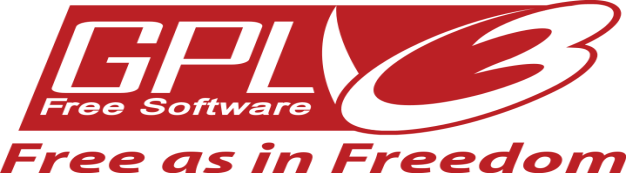 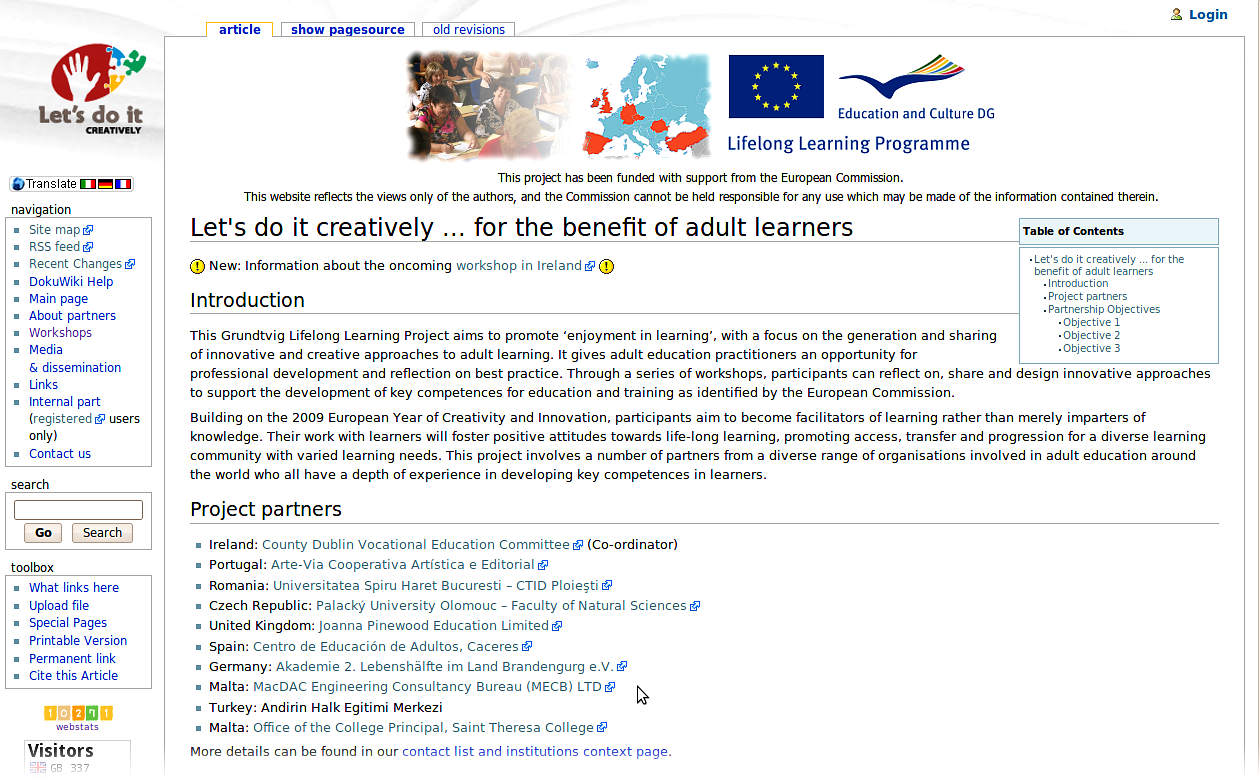 Sections and plugins
Blog
Filelist
Flowplayer
Gallery
ConveyThis
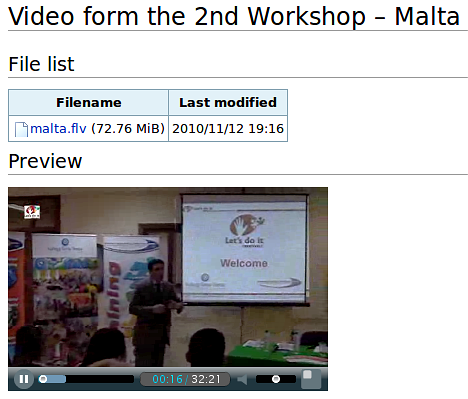 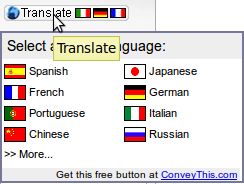 Page editing and picture gallery
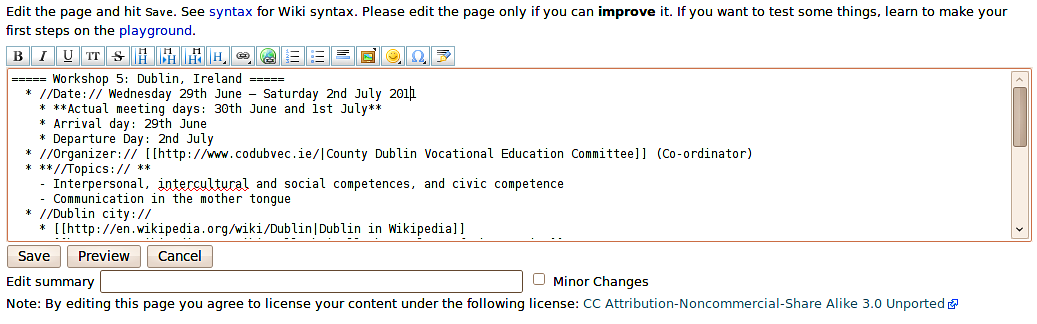 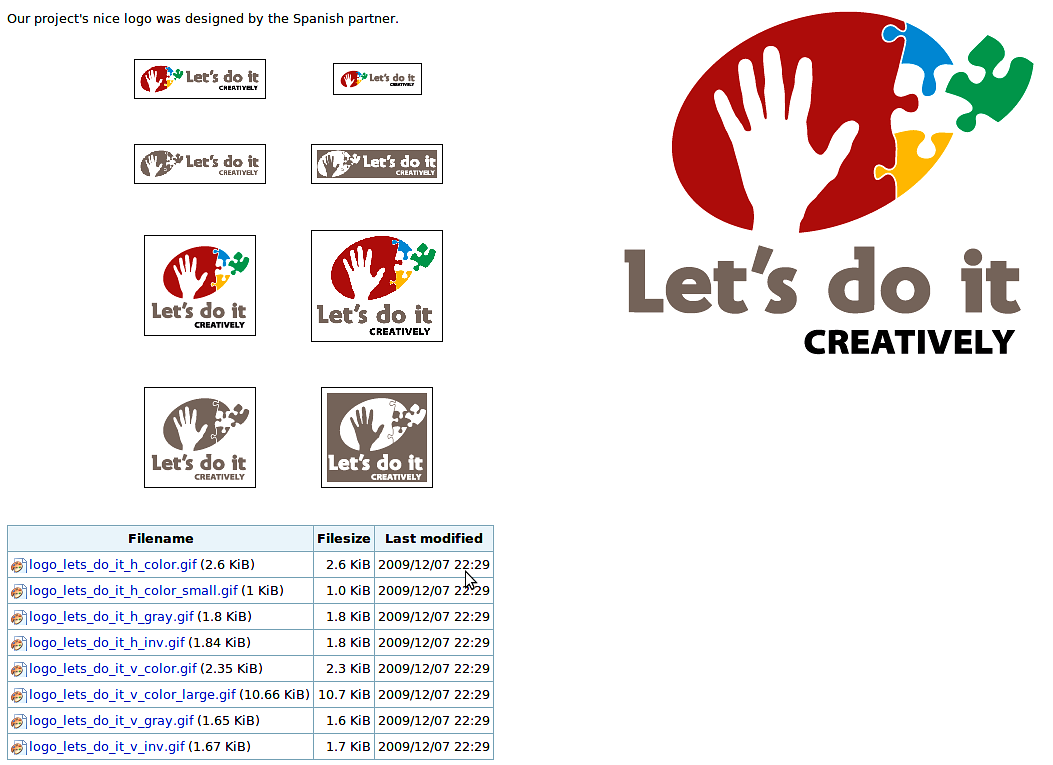 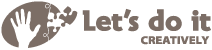 Statistics
status as of 28/6/2011
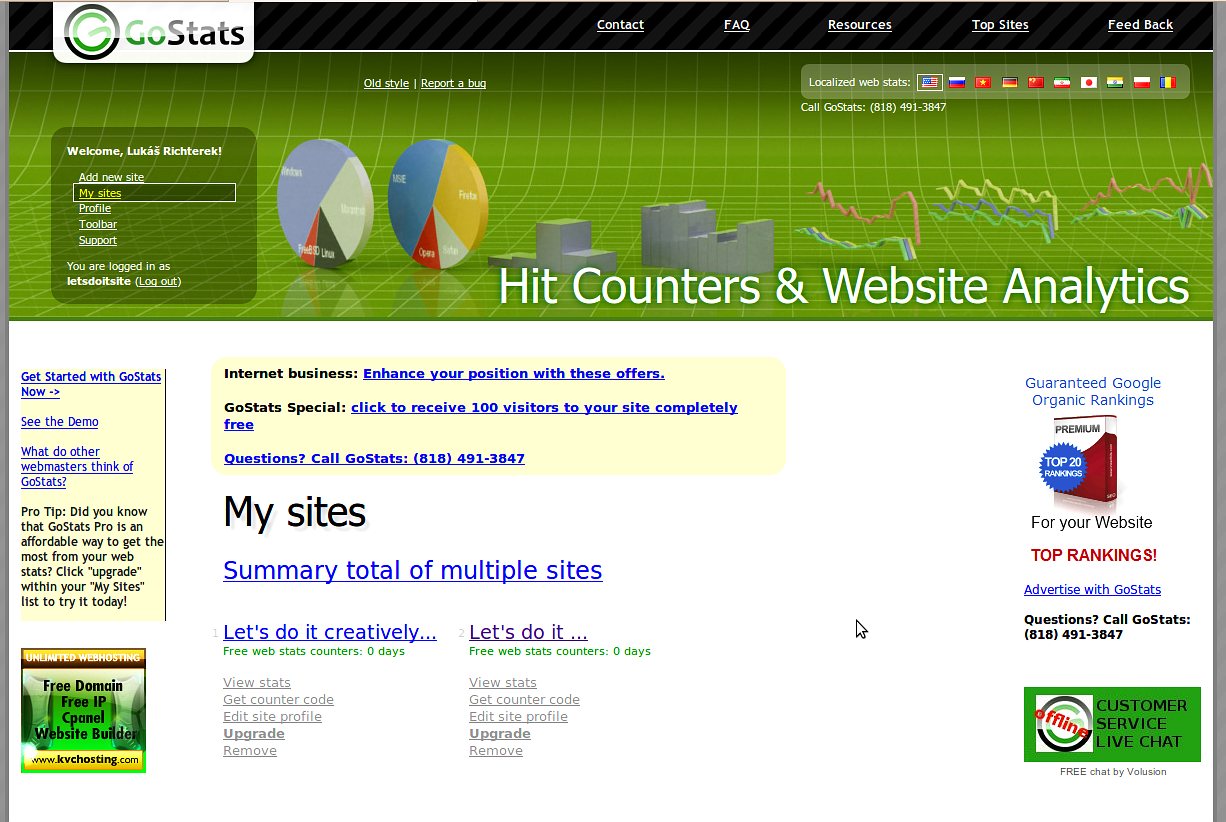 Statistics
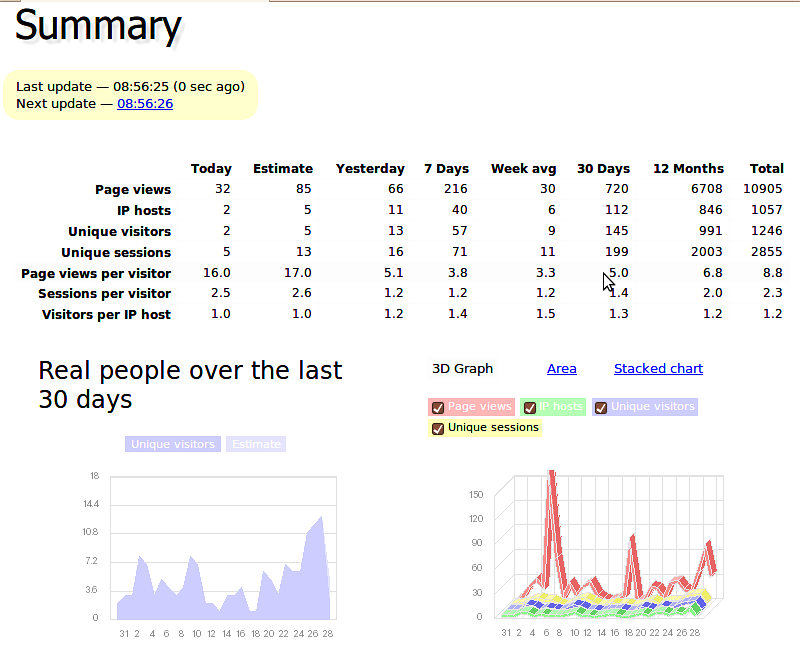 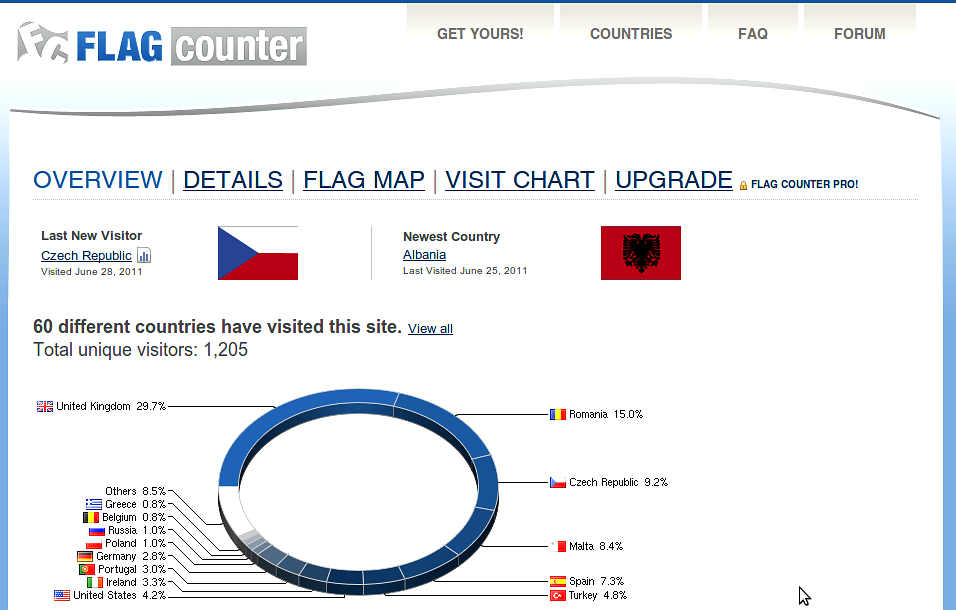 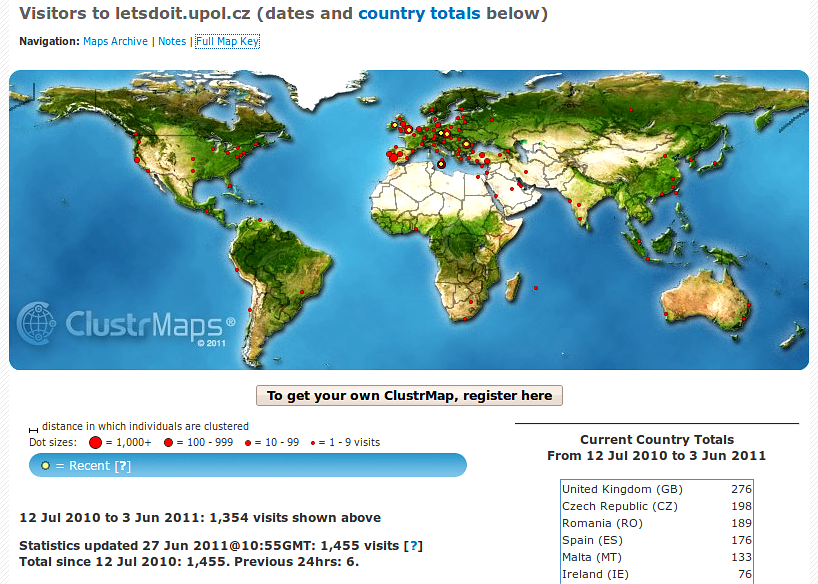 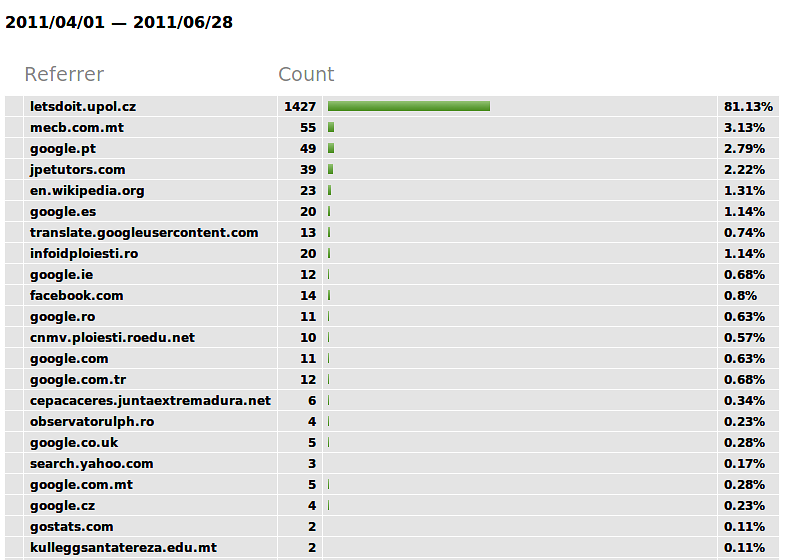 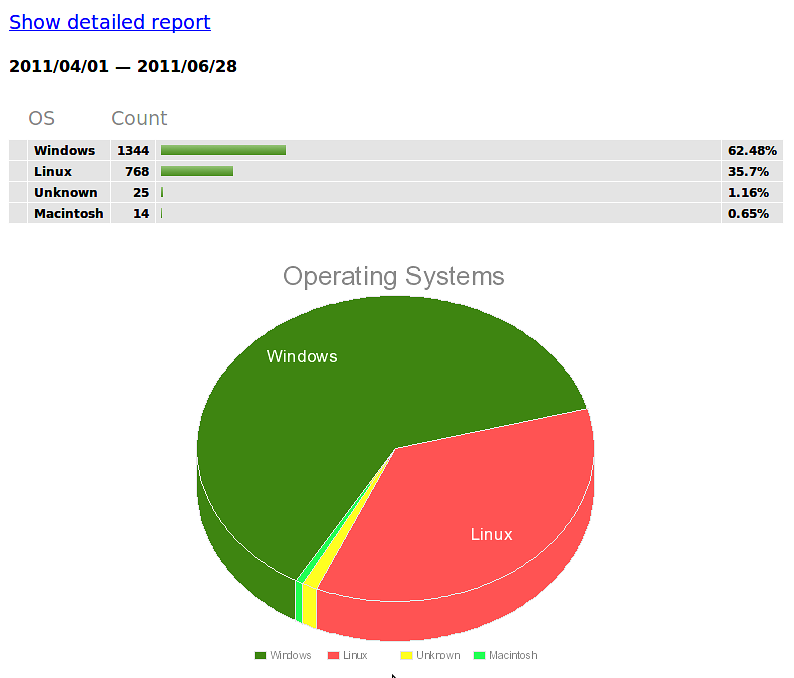 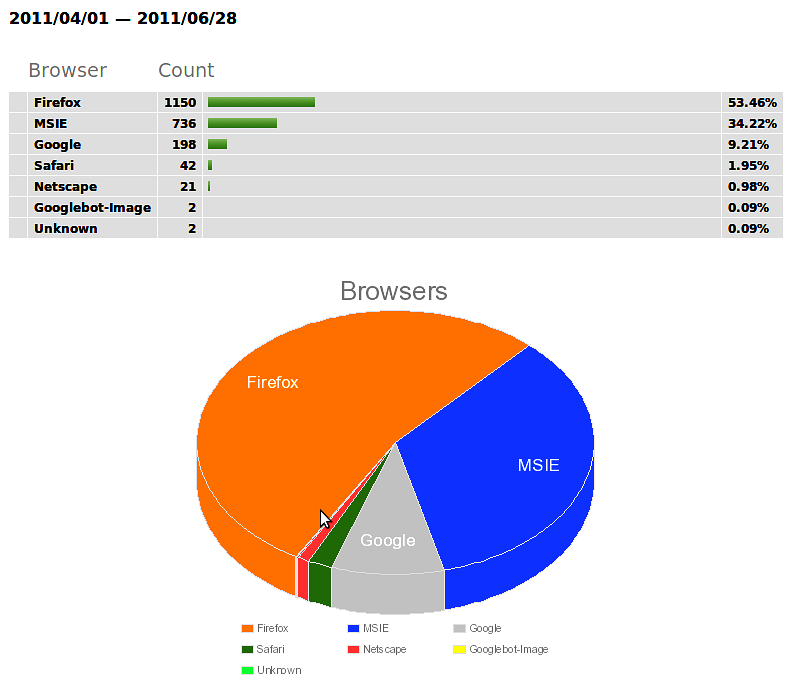 Other tools
http://www.facebook.com/group.php?gid=74905974149
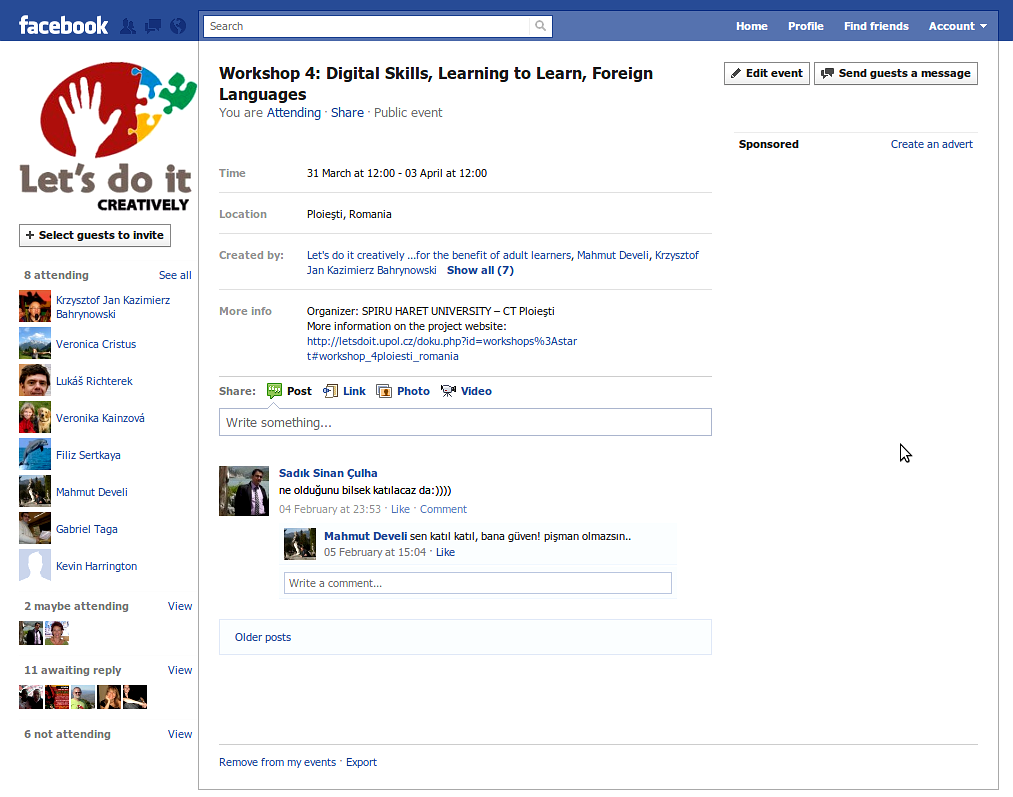 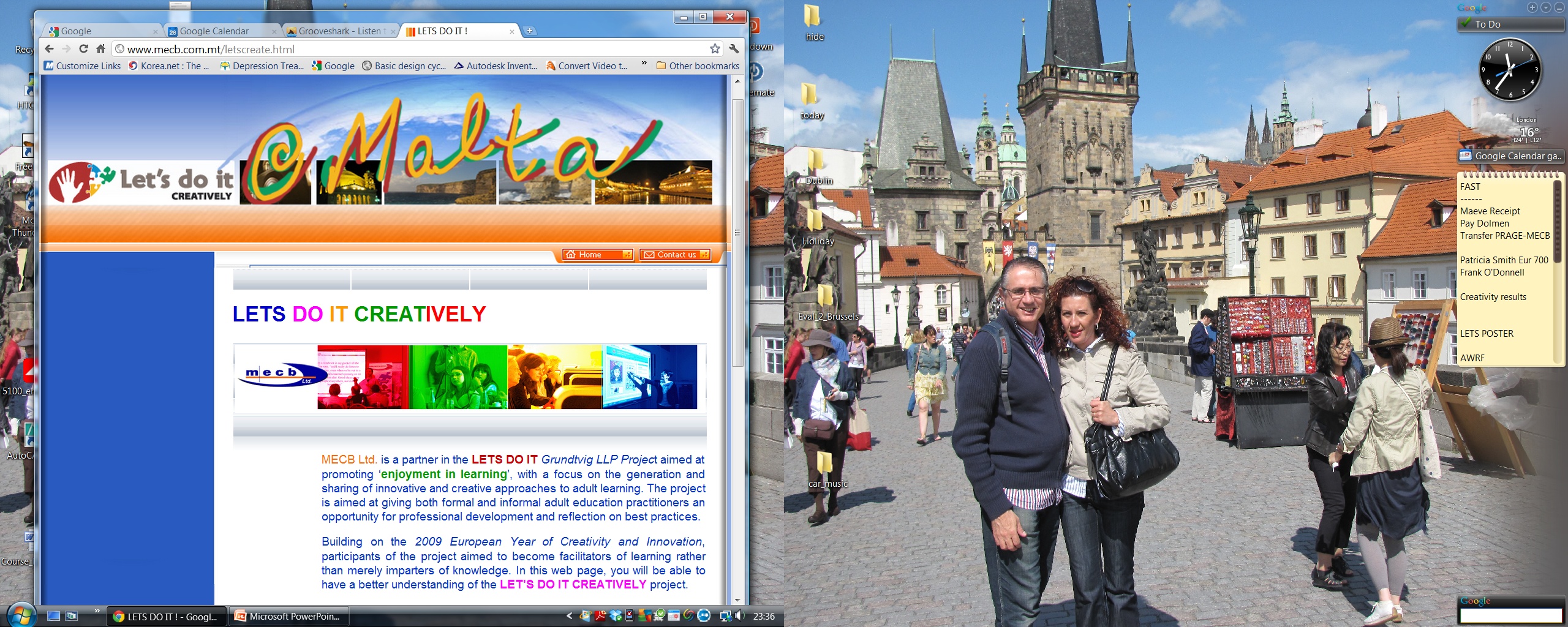 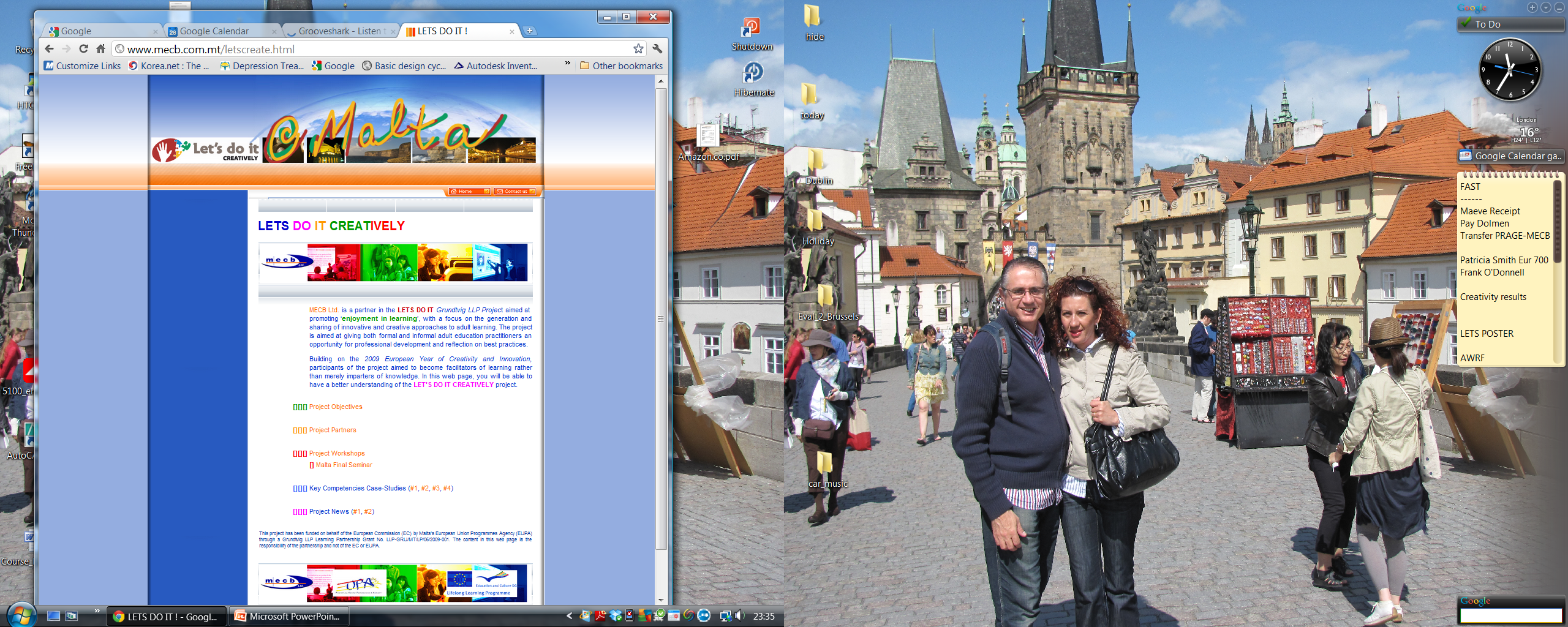 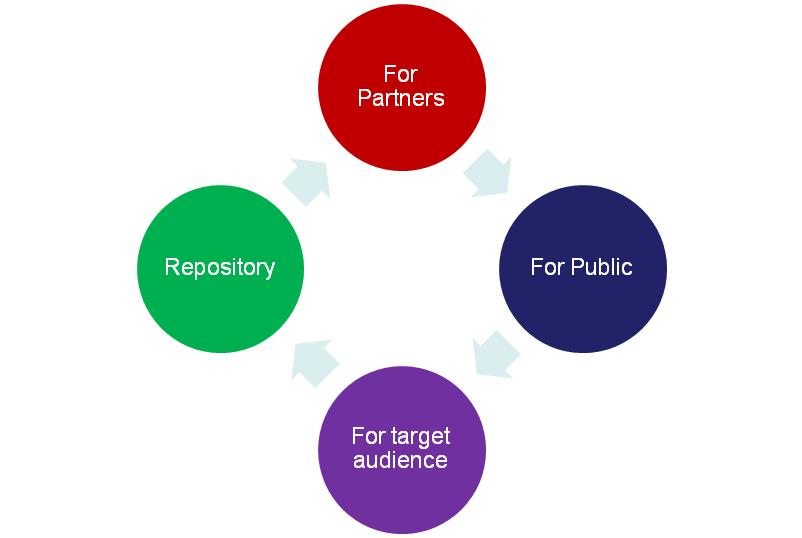 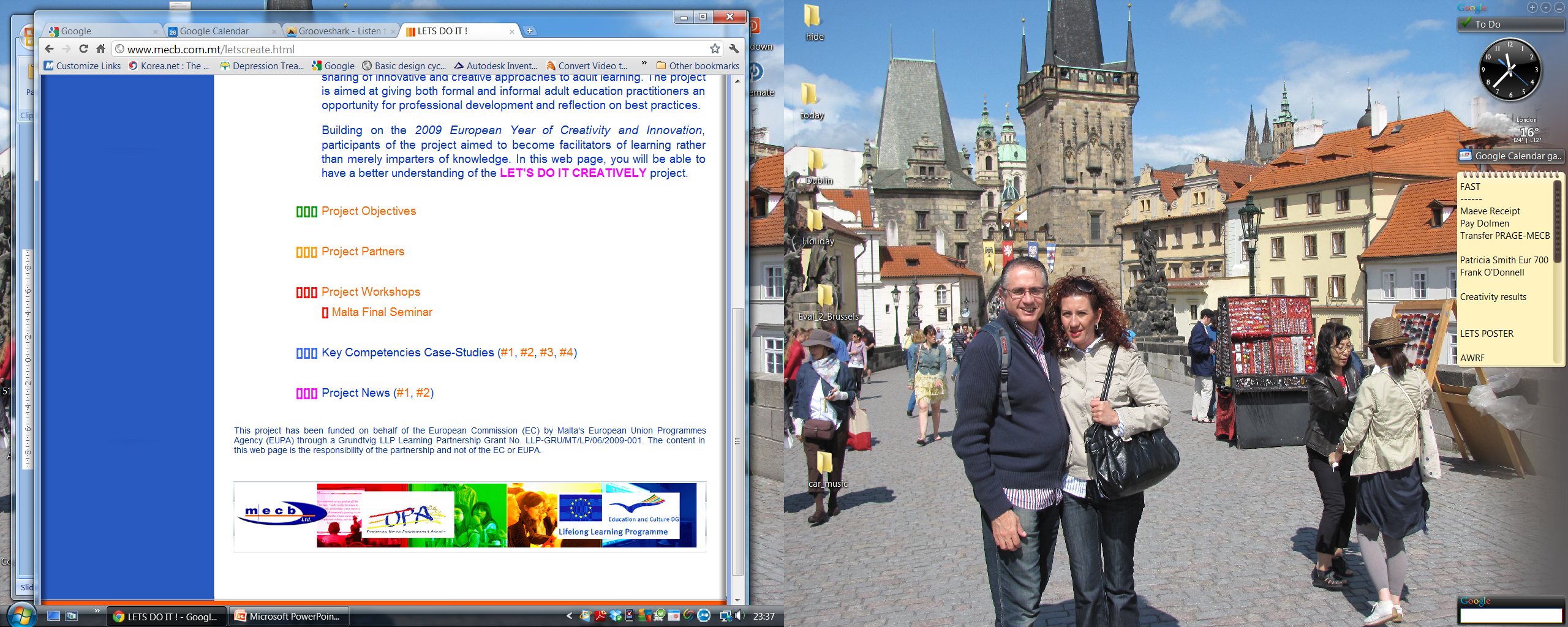 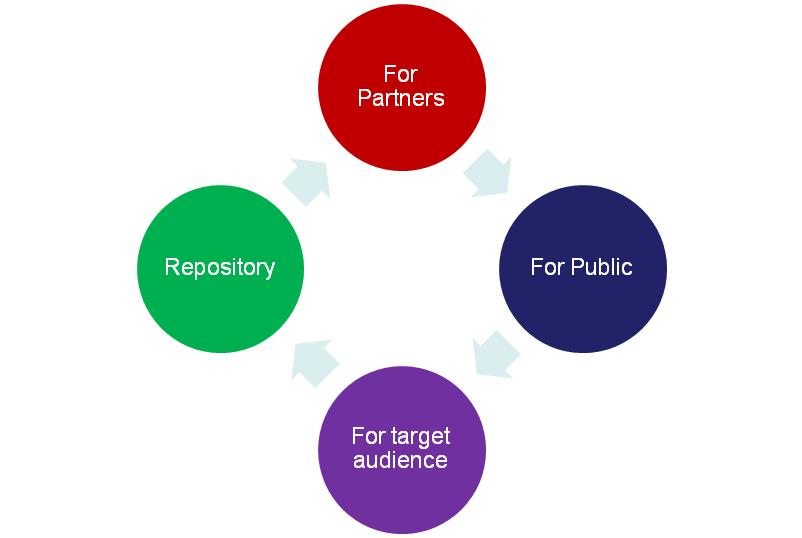 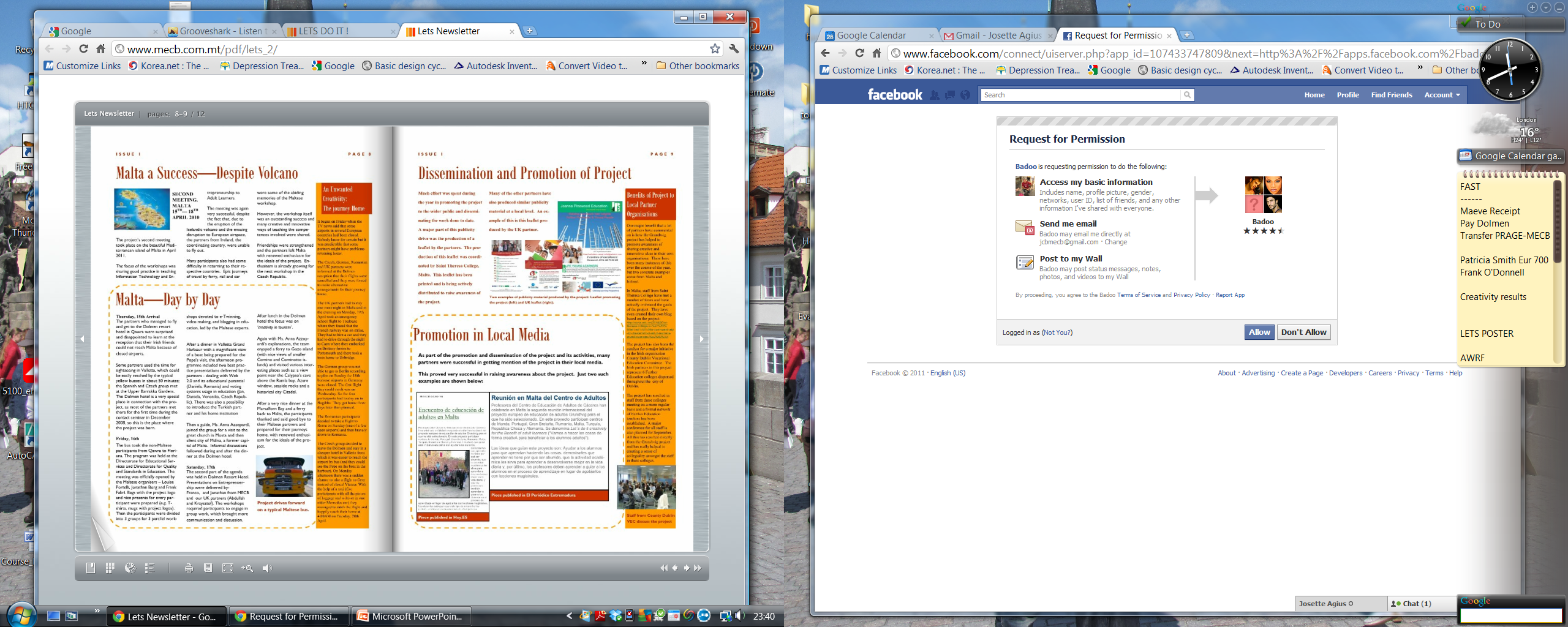 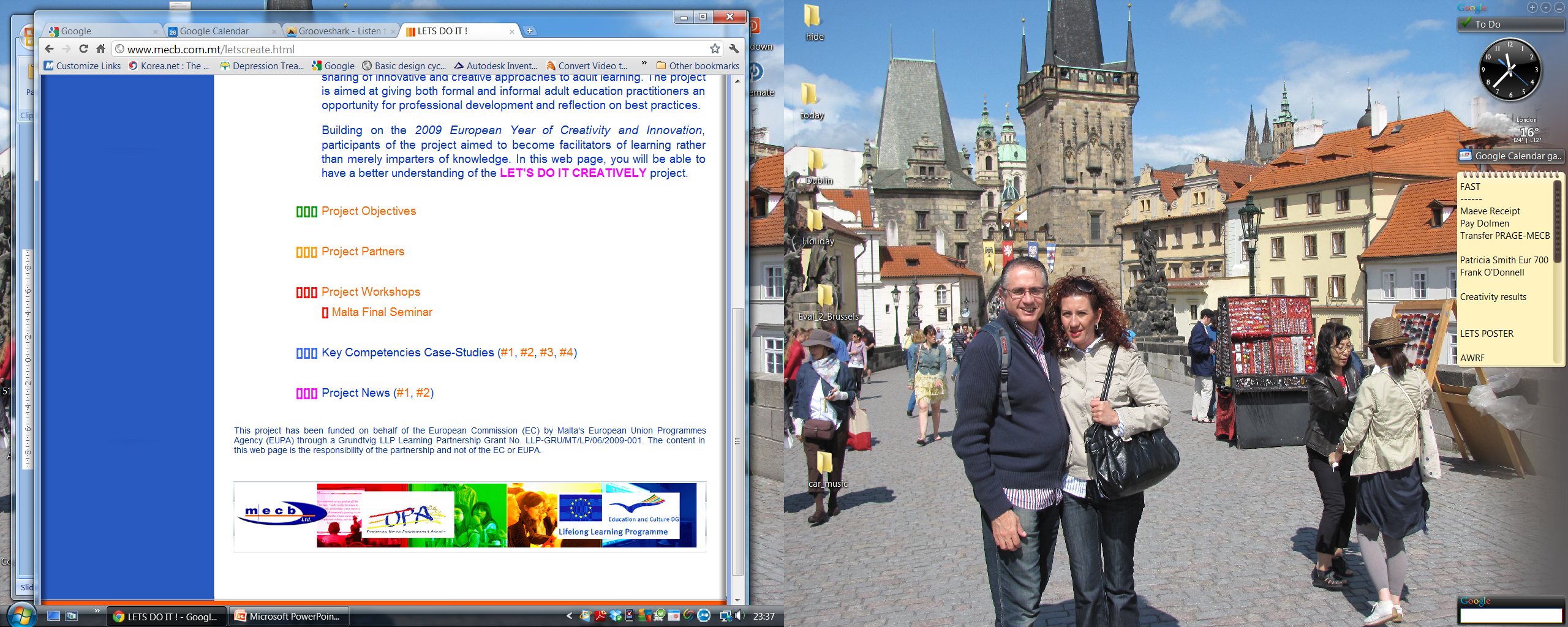 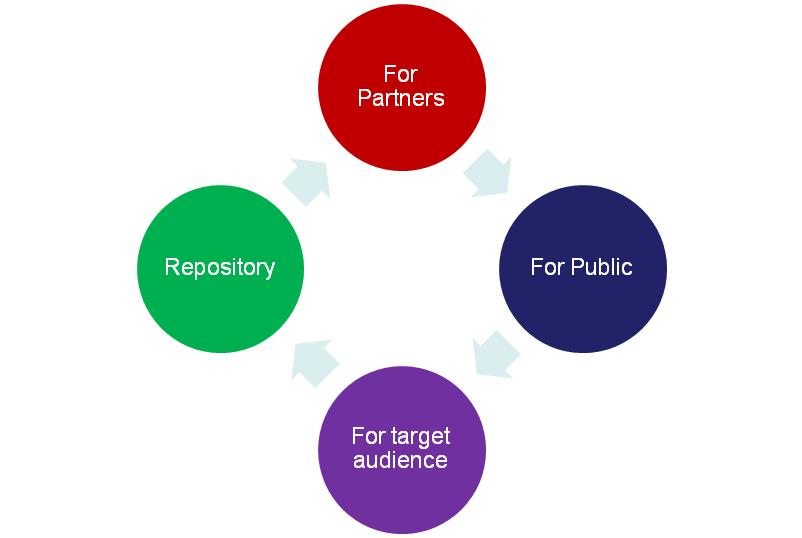 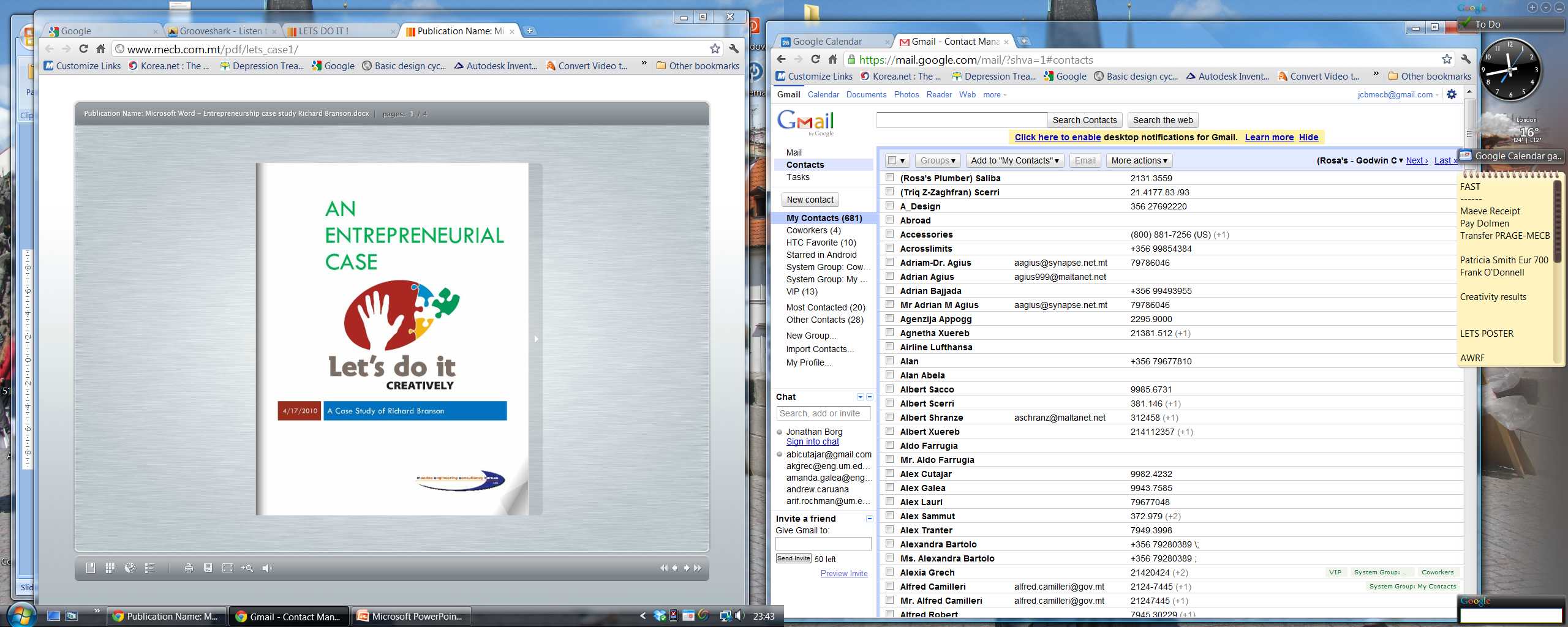 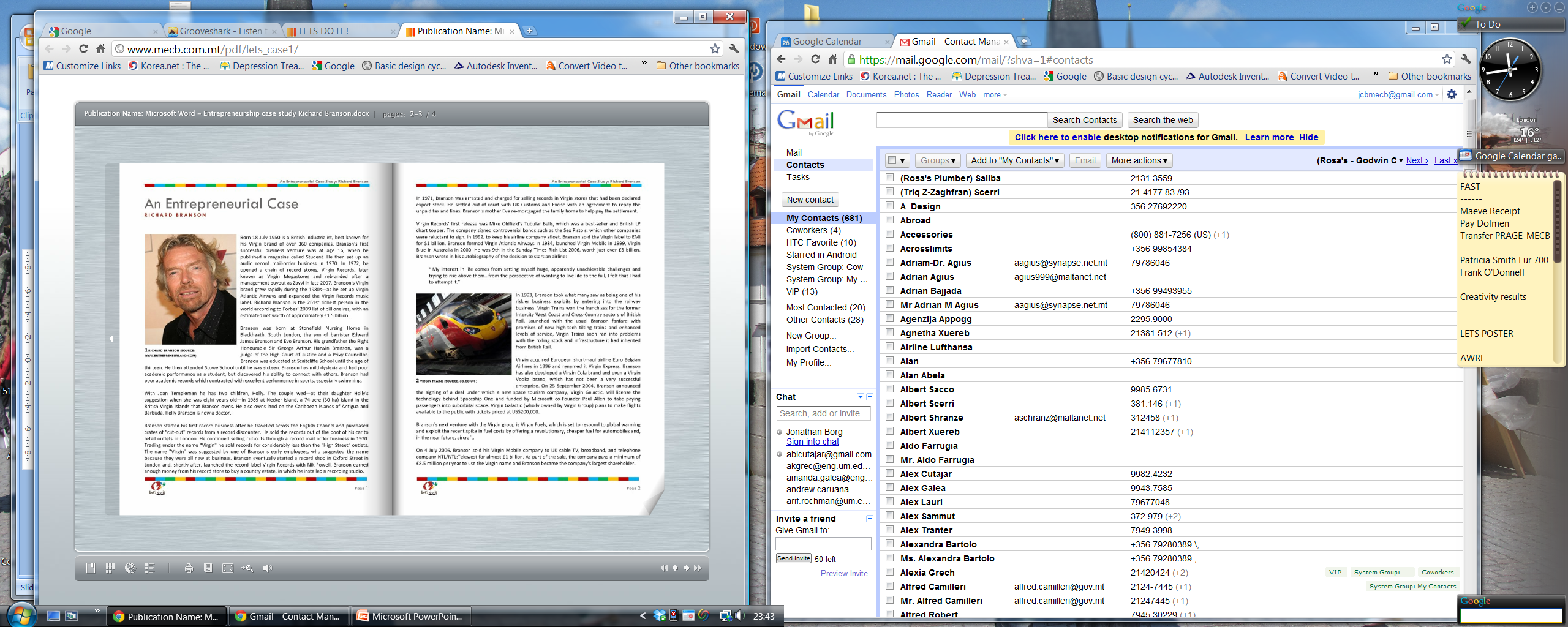 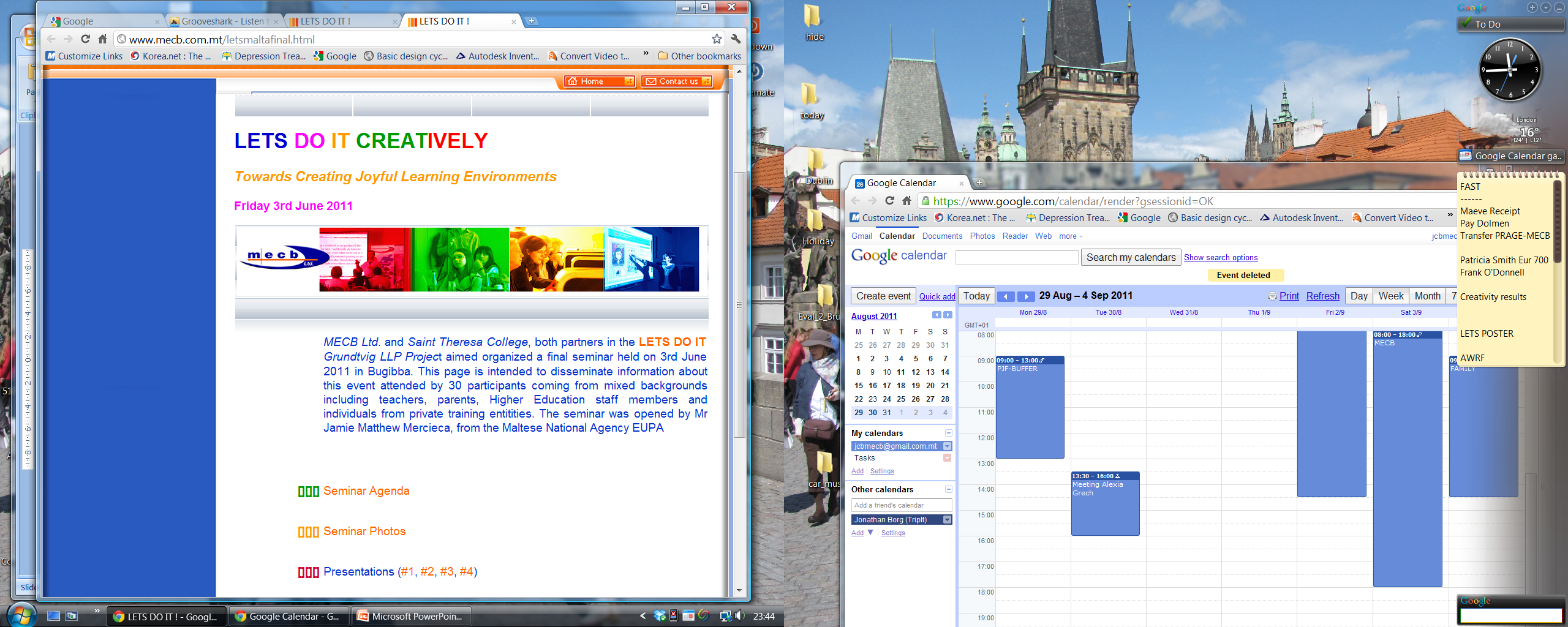 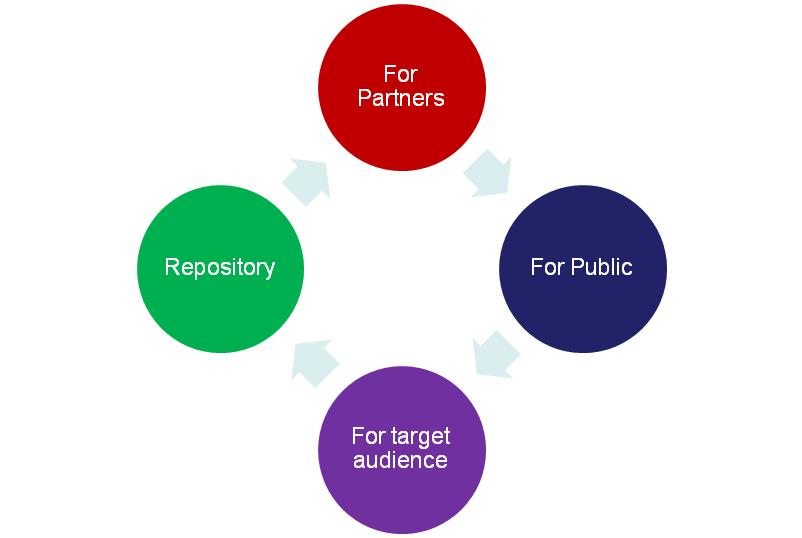 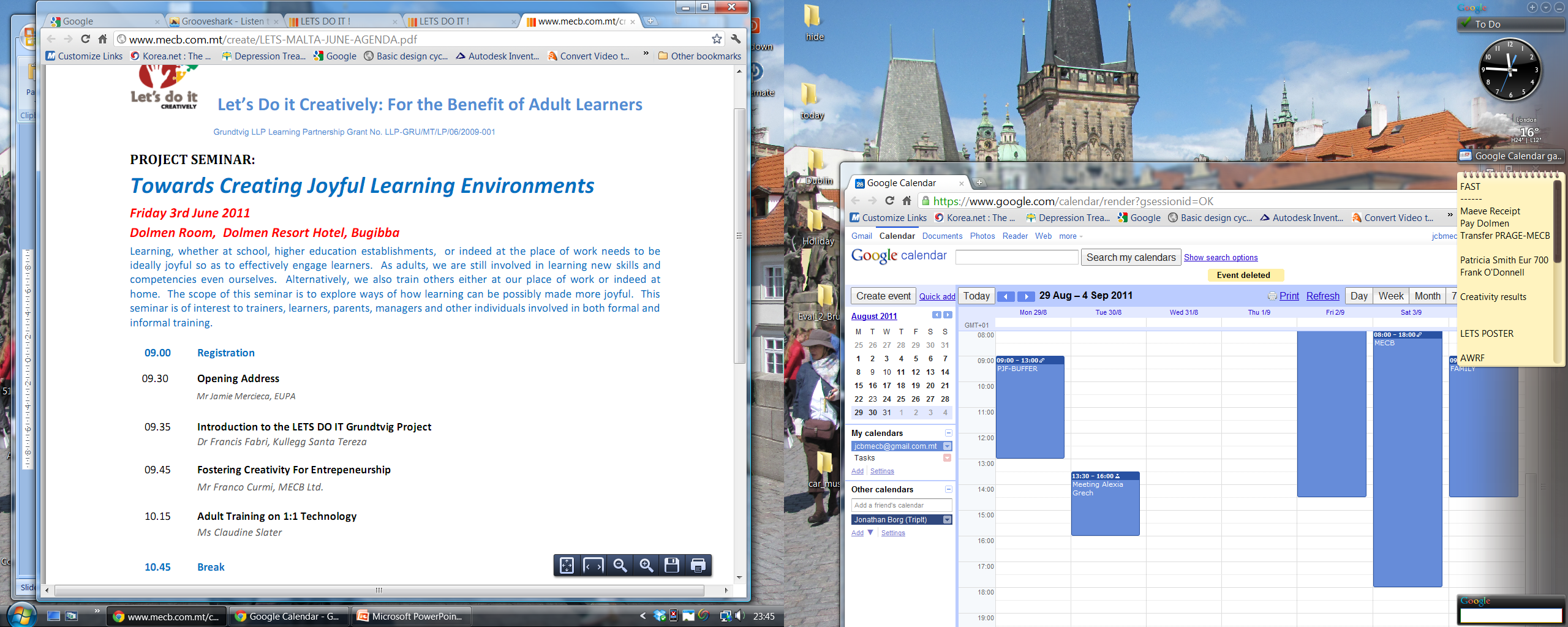 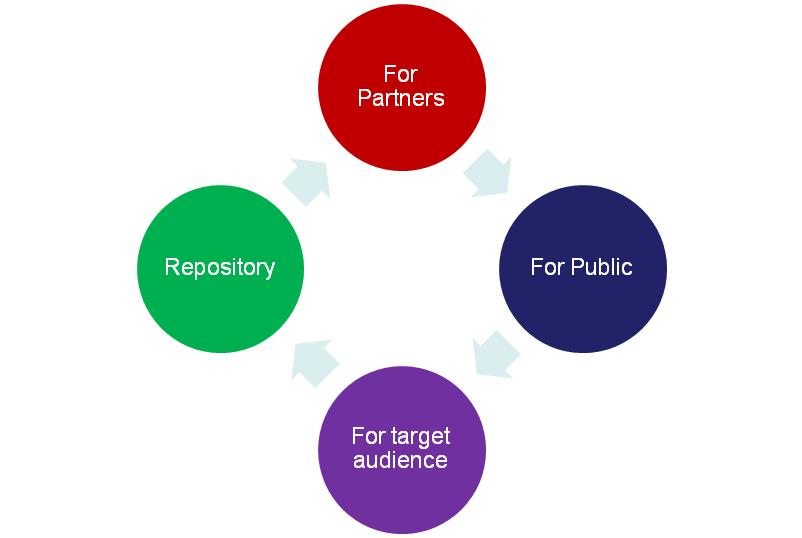 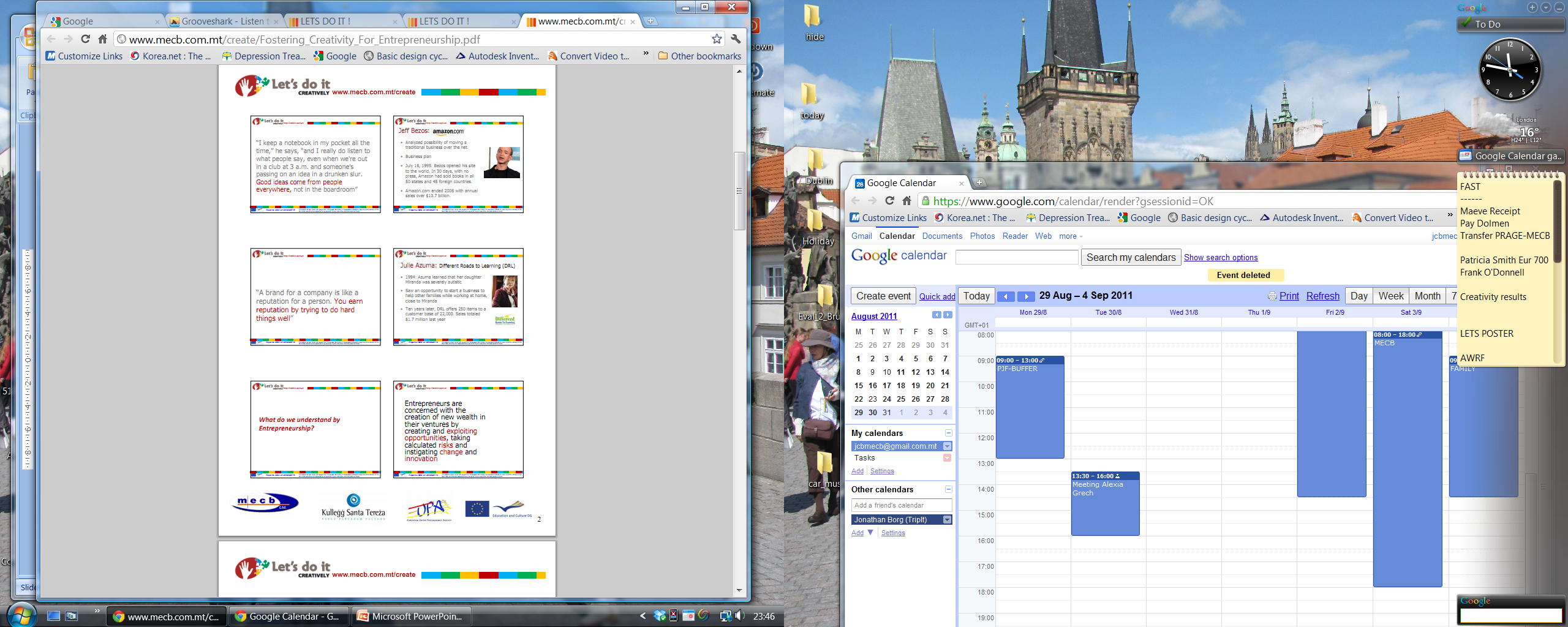 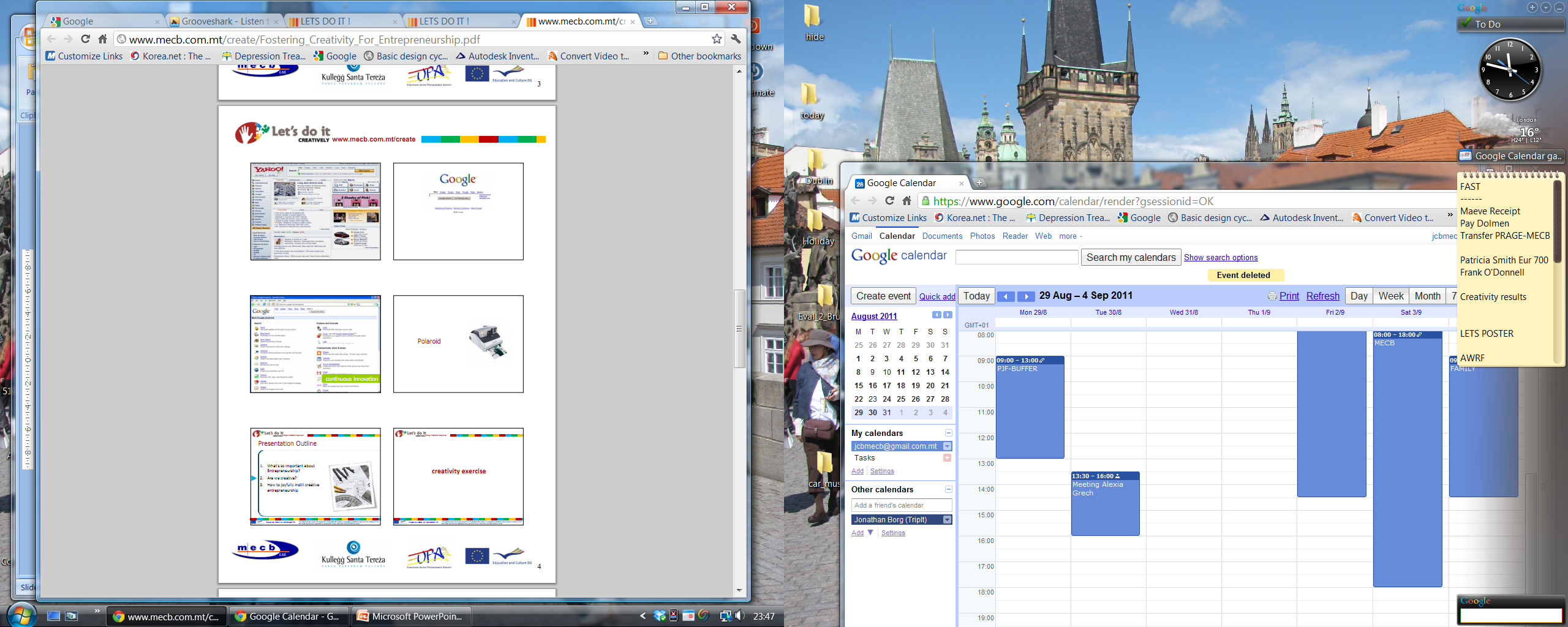 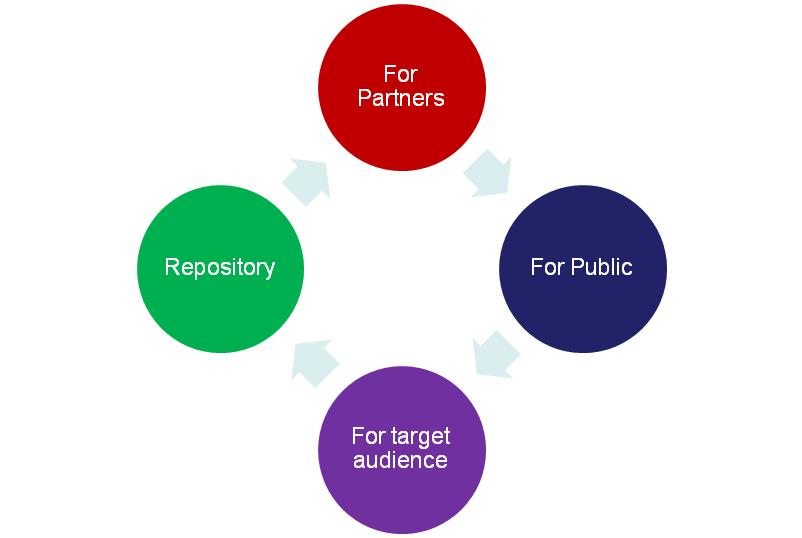 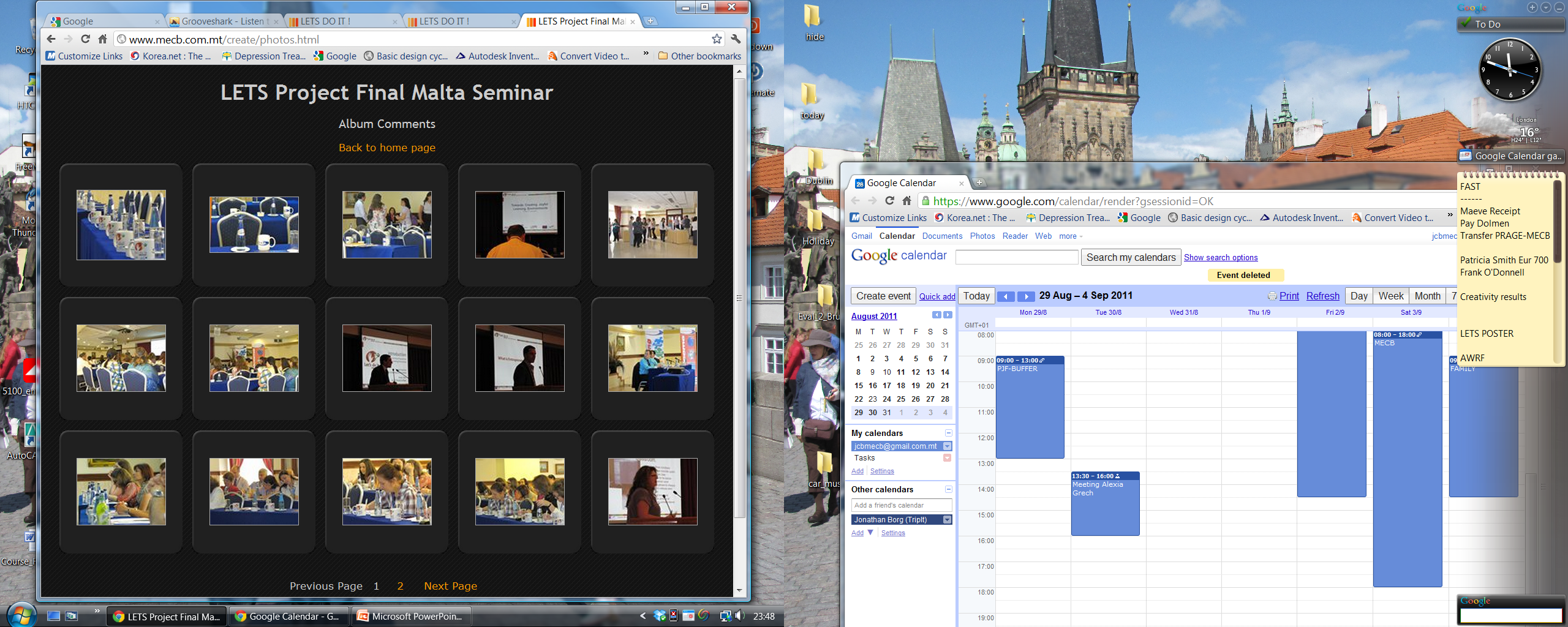 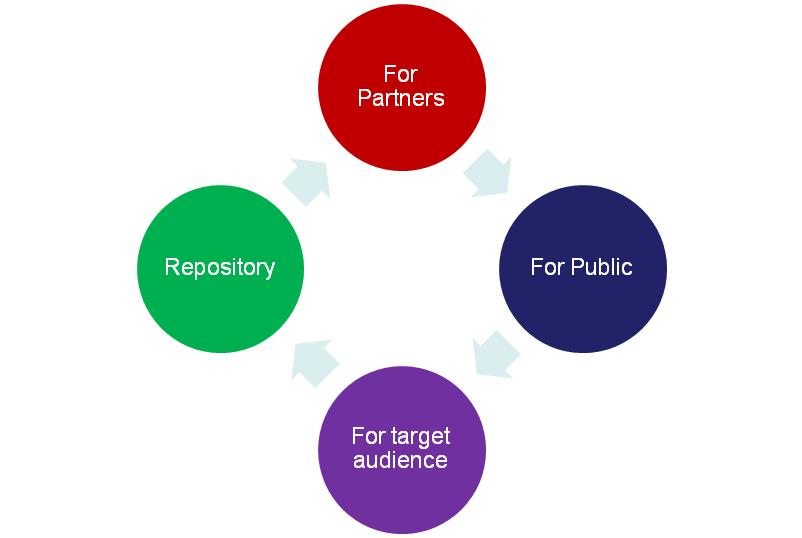 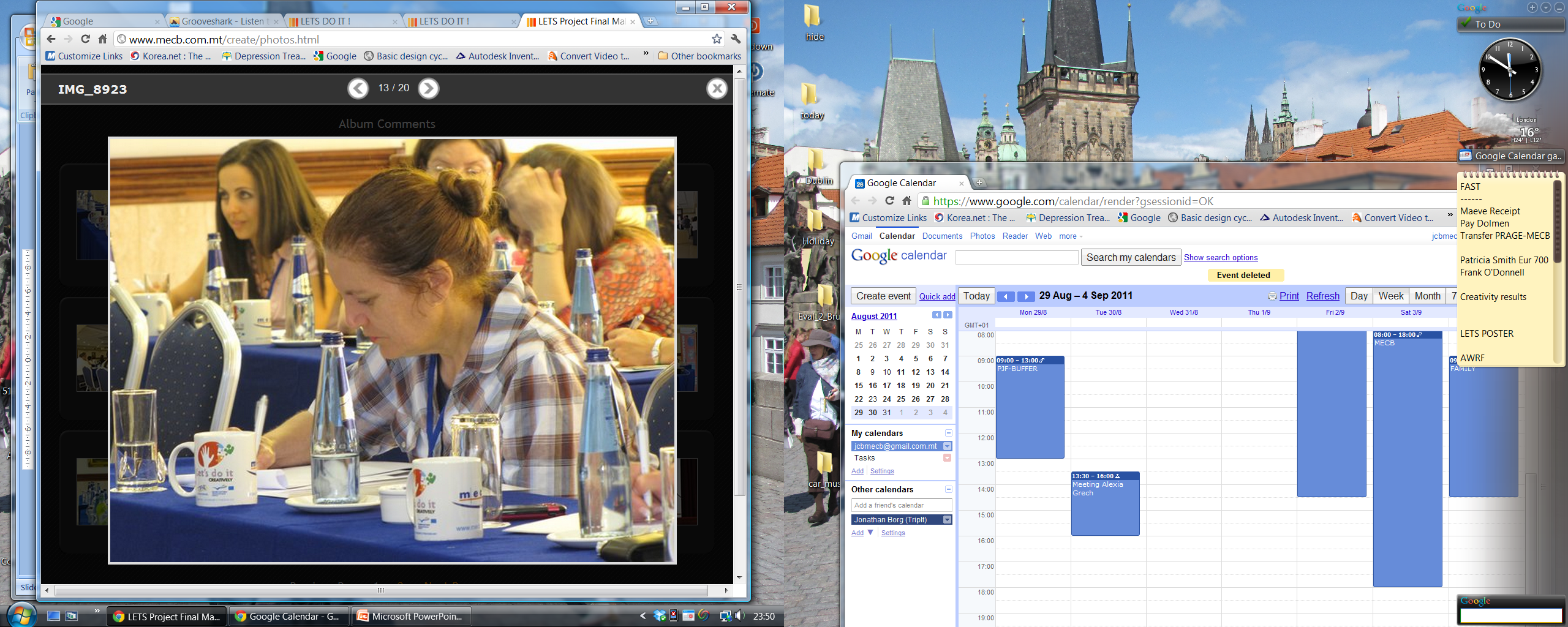 Visit the web page to learn more…
THANK YOU FOR YOUR ATTENTION
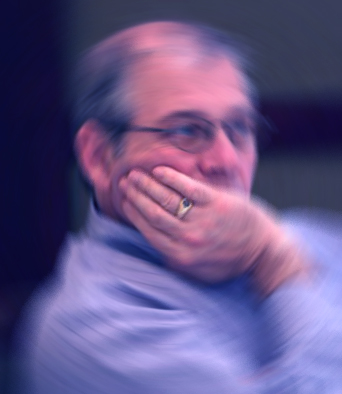 QUESTIONS ?